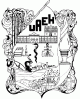 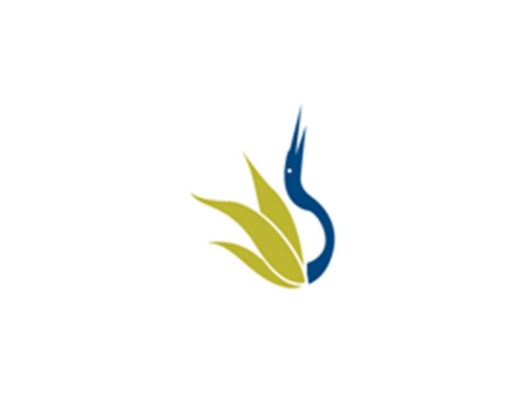 UNIVERSIDAD AUTÓNOMA DEL ESTADO DE HIDALGO
ESCUELA SUPERIOR DE ZIMAPÁN
Licenciatura: DERECHO 

Tema: ROBO

Lic. CARLOS ORLANDO ACEVEDO JAGUEY

Enero – Junio 2014
Tema: Delito de Robo.

Resumen
La presentación es un estudio dogmático del Delito de Robo, fundamentado, de los artículos 203 al 207 ter del Código Penal vigente en el Estado de Hidalgo. En dicho estudio se analizan cada uno de los elementos positivos del delito tales como lo son: la conducta, tipicidad, antijuridicidad, culpabilidad, punibilidad y la imputabilidad; así como los negativos del mismo que son: la ausencia de conducta, atipicidad, causas de justificación, ausencia de culpa e inimputabilidad.
Tema: Robery.
(Abstract)
The presentation is a dogmatic study of the Crime of Theft, based on Articles 203 to 207 ter of the Criminal Code in force in the state of Hidalgo. In this study we analyze each of the positive aspects of such offense such as: behavior, criminality, illegality, guilt, criminality and accountability, as well as the negative thereof which are: the absence of behavior, atypical, causes justification, lack of guilt and insanity.
Palabras clave:
   Apoderarse.
   Bien Mueble.
   Consentimiento.
   Multa.
   Prisión.

(keywords):
Hijack. 
Well cabinet. 
Consent. 
Penalty. 
Prison.
Objetivo general:
PERMITE AL ALUMNO ENTENDER LA FUNCIÓN QUE TIENE EL DERECHO PENAL COMO CONTENEDOR DEL ESTADO DE POLICÍA  Y ESTAR EN CONDICIONES DE RESPONDER A LAS PREGUNTAS: ¿QUÉ ES EL DERECHO PENAL? ; ¿BAJO QUÉ PRESUPUESTOS PUEDE REQUERIRSE LA HABILITACIÓN DE LA PENA? ; ¿CÓMO DEBE RESPONDE A ÉSTE REQUERIMIENTO LA AGENCIA JUDICIAL COMPETENTE?
Nombre de la unidad:

UNIDAD I: Delitos en contra del patrimonio de las personas. 


Objetivo de la unidad: 

Estudiar dogmáticamente a los delitos en contra del patrimonio de las personas, analizar sus elementos positivos, negativos, objetos materiales, jurídicos, sujetos activos, pasivos y la clasificación especial de los delitos de Robo, Abuso de Confianza, Despojo, Daño en Propiedad y Fraude.
I.1 ROBO Arts. 203-207 ter.
Modalidades:

Simple o Genérico.
Equiparado.
Atenuado.
Calificado.
Agravado.
Simple o Genérico
Art. 203 CPVHGO.
Descripción Legal.
Al que se apodere de una cosa mueble ajena, sin consentimiento de quien pueda otorgarlo conforme a la Ley.
ELEMENTOS POSITIVOS
a) Conducta
EL APODERAMIENTO

Tomar        Asir       Capturar
El robo se tendrá por consumado aunque el autor abandone la cosa o lo desapoderen de ella.
b)Tipicidad
Apoderamiento.

Cosa mueble.

Patrimonio.

Sin consentimiento
(Elemento normativo)
c) Antijuridicidad.
Violar el Bien 
Jurídico Tutelado.
d) Culpabilidad.
El robo solo puede ser cometido de manera
Dolosa.
Con la intensión de causar un daño.
e) Punibilidad.
I.- Si no excede de 50 veces el salario



II.- 50 a 500 veces el veces el salario.
Prisión de 6 meses a 2 año y multa de 50 a 100 días.

Prisión de 2 a 4 años y multa de 100 a 150 días.
e) Punibilidad.
III.- Si no excede de 500  a 1,000 veces el salario.



IV.- Mas de 1,000 veces el veces el salario.
Prisión de 4 a 6 año y multa de 150 a 200 días.


Prisión de 6 a 10 años y multa de 200 a 300 días.
f) Imputabilidad.
Cualquier persona física que sea mayor de doce años y que goce de plenitud de sus facultades  mentales.
Inimputabilidad
Personas morales.
Menores de doce años.
Discapacitados.
ELEMENTOS NEGATIVOS
Ausencia de conducta
Sonambulismo
Hipnotismo
Actos reflejos
Atipicidad
Con consentimiento.

Inmueble.

Cosa Propia.
Causas de Justificación
Ejercicio de un Derecho.
Cumplimiento de un deber.
Obediencia jerárquica.
Estado de Necesidad.
Legitima Defensa.
El error de prohibición.
El caso fortuito.
Consentimiento del titular del bien jurídico.
Ausencia de
 culpabilidad
SUJETOS.
Activo
Persona que se apodera de la cosa mueble ajena sin consentimiento de quien pueda otorgarlo.
SUJETOS.
Pasivo
De la conducta.
Del delito.
El propietario de la cosa mueble.
Quien reciente directamente la conducta.
B) OBJETO MATERIAL.
La Cosa mueble.
Pero pueden ser susceptibles de robo:
Bienes inmateriales.
Animales.
Órganos humanos.
CLASIFICACIÓN.
De acción u omisión.
Unisubsistente.
De Lesión.
Instantáneo o continuado.
Monosubjetivo.
Doloso.
Fundamental o Básico.
Autónomo.
Anormal.
De oficio.
Común.
Acumulativo.
No grave.
II. EQUIPARADO
ART. 204 CPVHGO
1.- Se apodere de una cosa mueble de su propiedad si ésta se halla por cualquier título legítimo en poder de otra persona.

Misma punibilidad que la del artículo 203 CPHgo.
2.- Aproveche energía eléctrica o algún fluido, sin consentimiento de la persona que legalmente pueda disponer de aquéllos.
Misma punibilidad que la del artículo 203 CPHgo.
III.  ATENUADO
ART. 205 CPVHGO
Al que se le imputare el hecho de haberse apoderado de una cosa mueble ajena sin el consentimiento del dueño o del legitimo poseedor.
Y acredite haberla tomado con el sólo fin de usarla temporalmente y no para apropiársela o venderla.
Se le aplicará de tres meses a un año de prisión y multa de 15 a 60 días.

Siempre que justifique no haberse negado a devolverla si se le requirió para ello.

Como reparación de daños y perjuicios, además, pagará al ofendido el doble del alquiler, arrendamiento o intereses de la cosa usada.
IV.   CALIFICADO
ART. 206 CPVHGO
I.- Cuando se ejerza violencia para proporcionarse a la fuga o defender lo robado.

II.- En lugar cerrado, habitado o destinado para habitación o sus dependencias, comprendiendo no solo los que estén fijos en la tierra sino también los móviles.
IV.- Aprovechando la consternación que una desgracia privada cause al ofendido o a un familiar; o a las condiciones de confusión que se produzcan por catástrofe o desorden público.
IX.- Respecto de vehículos estacionados en la vía pública o en otro lugar destinado a su guarda o reparación.
X.- Respecto de aves, de maguey y de productos agrícolas de cualquier especie o bien objetos o instrumentos utilizados en la agricultura.
XI.- Quebrantando la confianza o seguridad derivada de una relación de servicio, trabajo u hospitalidad.

XII.- Valiéndose de identificaciones falsas o supuestas órdenes de alguna autoridad.
Cuando concurra 1 calificativa, se aplicará en doble de la punibilidad básica.
Cuando concurran dos o más calificativas, se aplicará el triple de la punibilidad prevista en los artículos anteriores de este capítulo.
V.    AGRAVADO
Robo  en  Asociación Delictuosa.
Artículo 207.- 
Se impondrá de diez a veinte años de prisión y multa de 250 a 500 días, a quienes formando parte de una asociación o banda de tres o más personas organizadas entre sí, se dediquen de manera reiterada al robo de vehículos automotores.
Robo  en  Asociación Delictuosa.
Artículo 207 BIS.- 
Se impondrá de ocho a quince años de prisión y multa de 150 a 500 días, con independencia de la punibilidad que corresponda por la comisión de otros delito a quienes:
I.- Desmantele uno o más vehículos robados o comercialice conjunta o separadamente sus partes;
II.- Enajene o trafique de cualquier manera con vehículo o vehículos robados;
III.- Falsifique, altere o modifique de cualquier manera la documentación de un vehículo robado o sus medios de identificación;
IV.- Traslade el o los vehículos robados a otra Entidad Federativa o al extranjero;
V.- Utilice el o los vehículos robados en la comisión de otro u otros delitos o
VI.- De cualquier otra manera, comercialice o trafique con vehículos robados.
Se aumentará en una mitad la punibilidad referida en los artículos 207 y 207 bis. de este capítulo, cuando el autor o partícipe sea algún servidor público que tenga a su cargo funciones de prevención, persecución o sanción del delito o de ejecución de penas y adicionalmente, inhabilitación para desempeñar cualquier empleo, cargo o comisión públicos por un período equivalente a tres tercios de la pena de prisión impuesta.
Participación.
A quien aporte recursos económicos o de cualquier índole para la realización de las conductas descritas en las fracciones precedentes, le resultará la responsabilidad penal que corresponda conforme a la forma de participación prevista por el artículo 16 de este Código.
Bibliografía del tema:

CARRANCA Y TRUJILLO, RAÚL Y CARRANCA Y RIVAS, RAÚL. CÓDIGO PENAL ANOTADO. PORRÚA. MEXICO. 1995. 
           
LOPEZ BETANCOURT, EDUARDO. DELITOS EN PARTICULAR.  TOMO II. PORRUA. MEXICO.1994.

QUINQUAGESIMA LEGISLATURA DEL H. CONGRESO CONSTITUCIONAL DE HIDALGO. CÓDIGO PENAL. MATINGEL.MÉXICO.2014